Инерция. Взаимодействие тел
Физика 7 класс.
Литвиненко Р.И. МБОУ «СОШ 9». Таштагол
Д/з. § 18, 19 
№171-174 - устно,
 №133, 134 - письменно
Повторение:

Что называется механическим движением?

Физ. величина «скорость»:
            а) характеризует ….
            б) показывает ……
            в) вычисляется …….

3. Что означает «скорость – величина векторная» ?
Установи соответствие
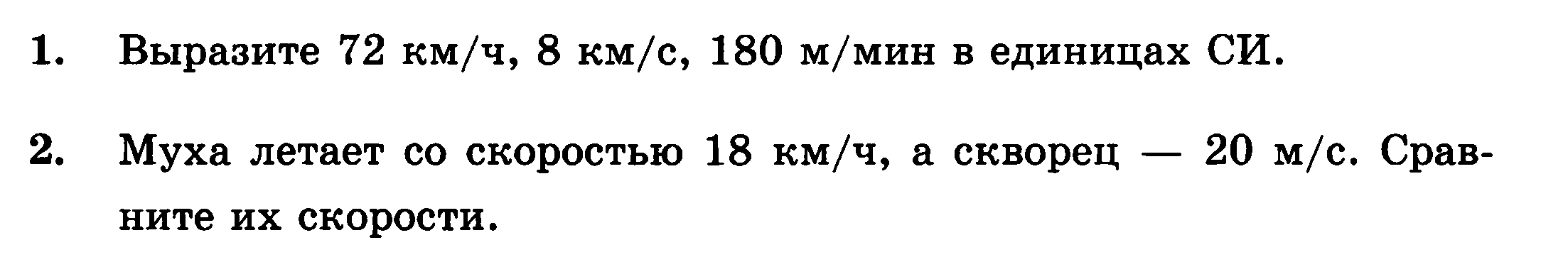 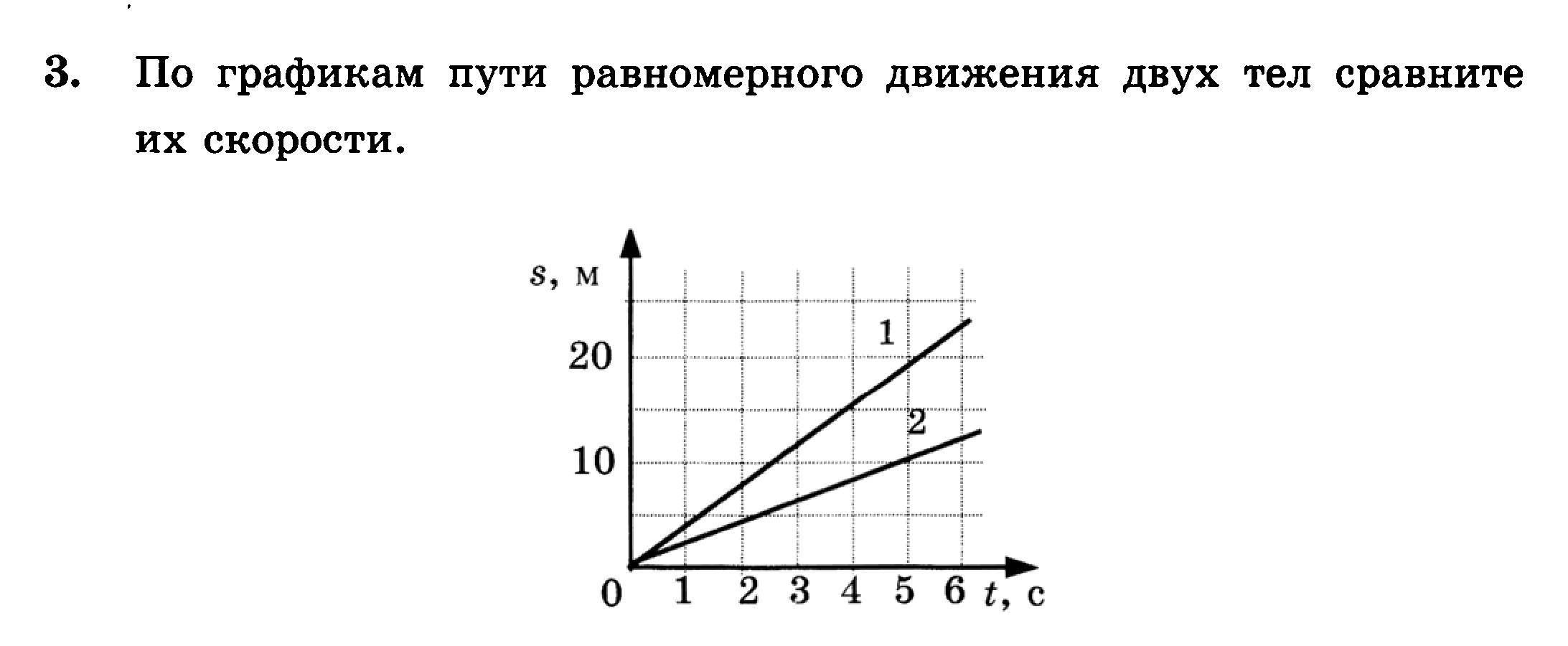 По графику скорости определить путь, пройденный телом за 5 секунд. 
 Вычислить среднюю скорость движения за 5 с.
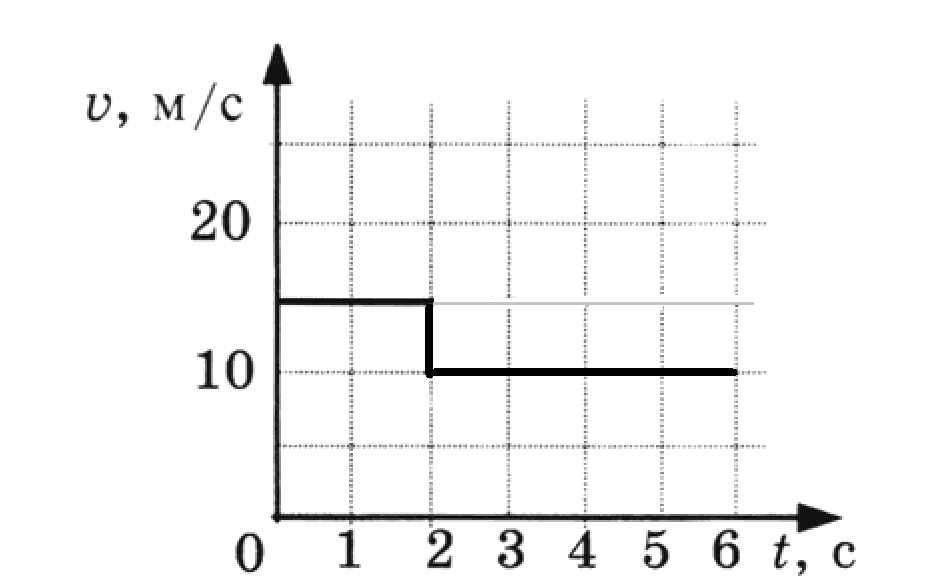 Инерция
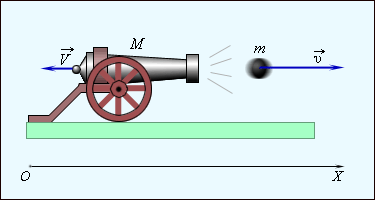 Изменение скорости тела происходит в результате действия другого тела.
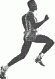 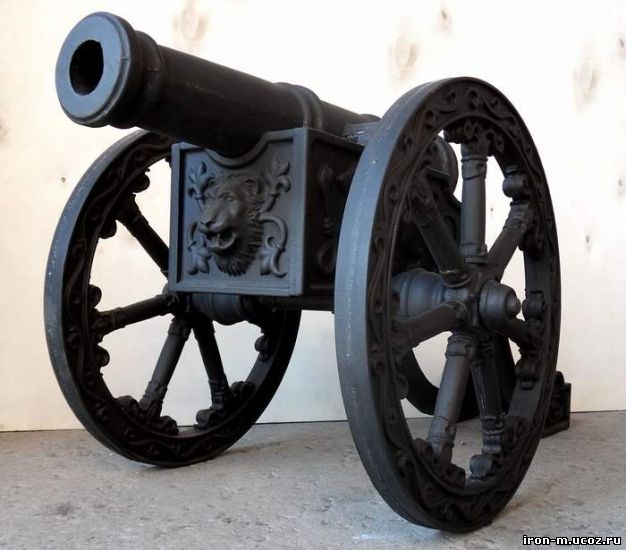 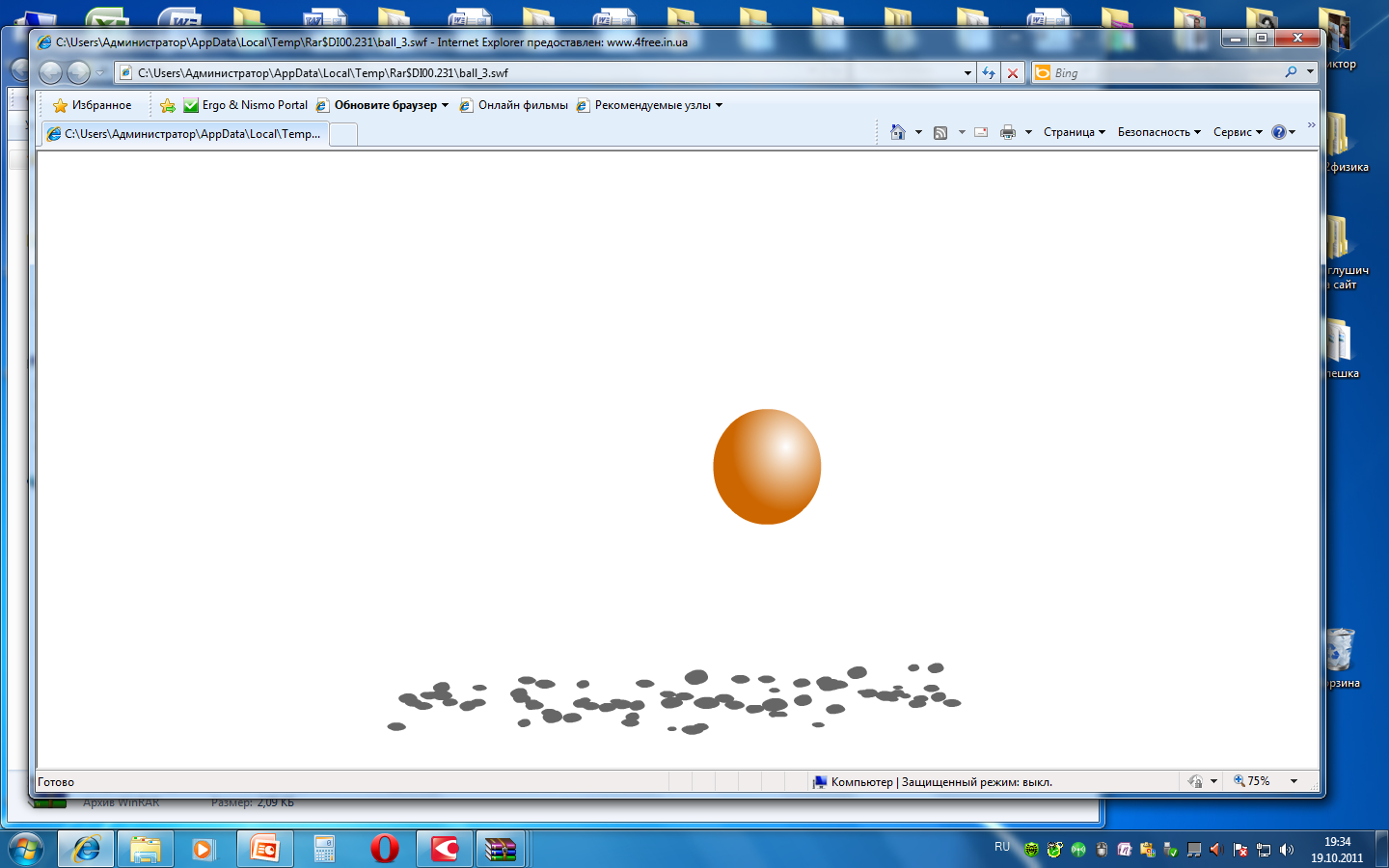 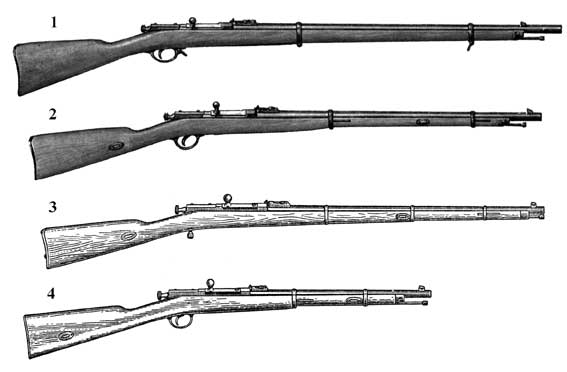 Под действием другого тела происходит изменение направления скорости
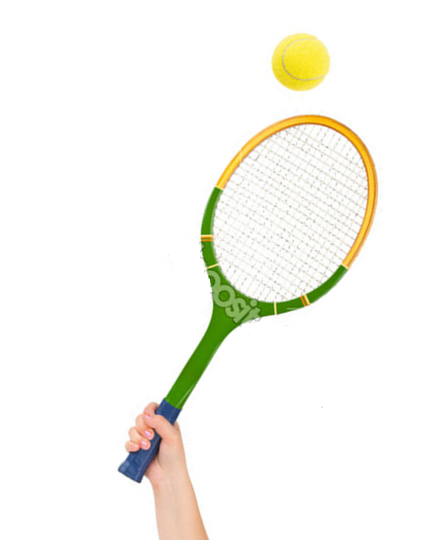 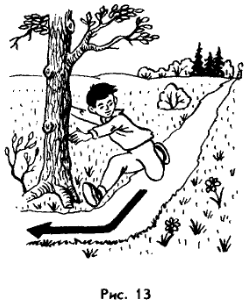 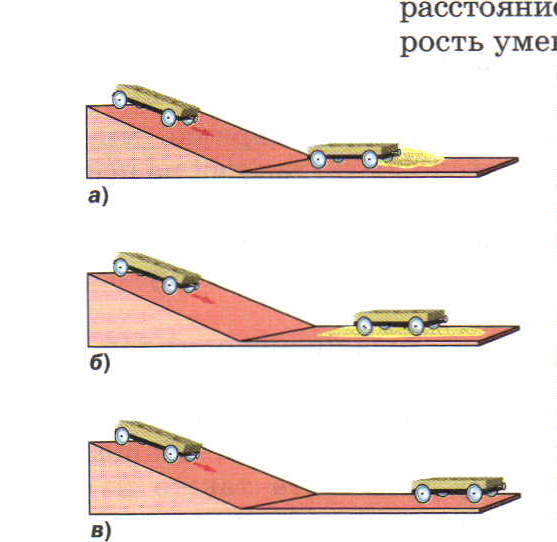 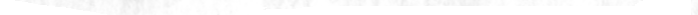 Чем меньше действие другого тела, тем дольше сохраняется скорость его движения
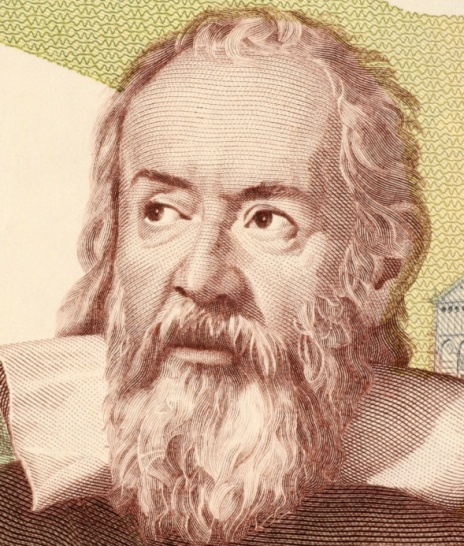 Галилей :
при отсутствии внешних
 воздействий тело может 
или покоиться, или двигаться прямолинейно и равномерно.
Сила, которую приходится прикладывать к телу для поддержания его движения, необходима только для того, чтобы уравновесить действия других тел, например трение.
Явление сохранения скорости  тела при отсутствии действия  на него  других тел называют инерцией.
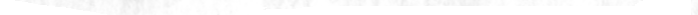 Инерция — от лат. инерциа — неподвижность, бездеятельность
Если на тело не действуют другие тела,  то оно находится  в покое, или движется прямолинейно и равномерно относительно Земли.
Что произойдёт?
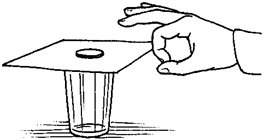 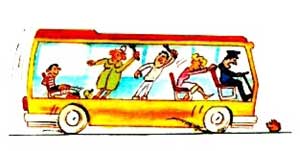 Как называется это древнее орудие? Как оно действует?
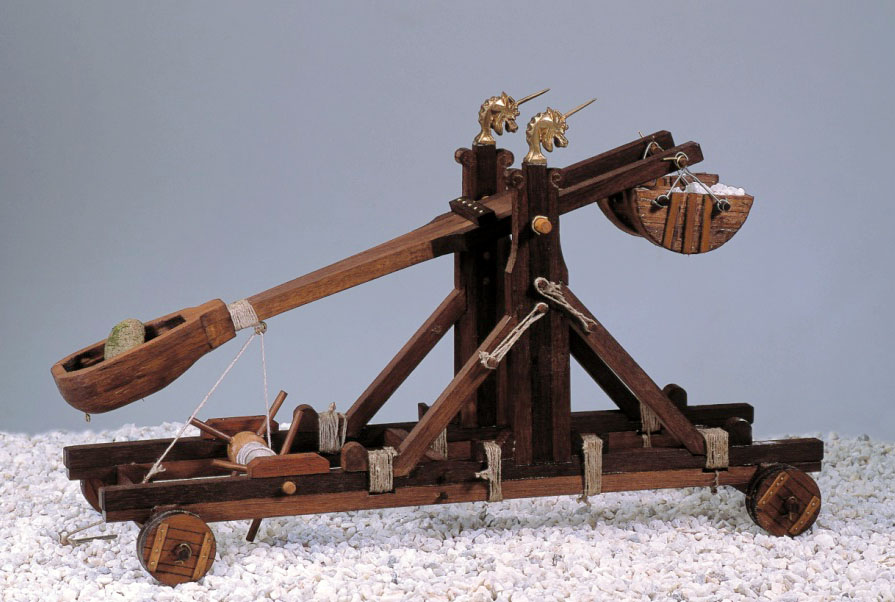 Вопросы
В результате чего меняется скорость тела? Приведите примеры.
 Какой опыт показывает, что изменение скорости тела происходит при уменьшении препятствий? 
 Что называется инерцией?
 Как движется тело, если на него не действуют другие тела?
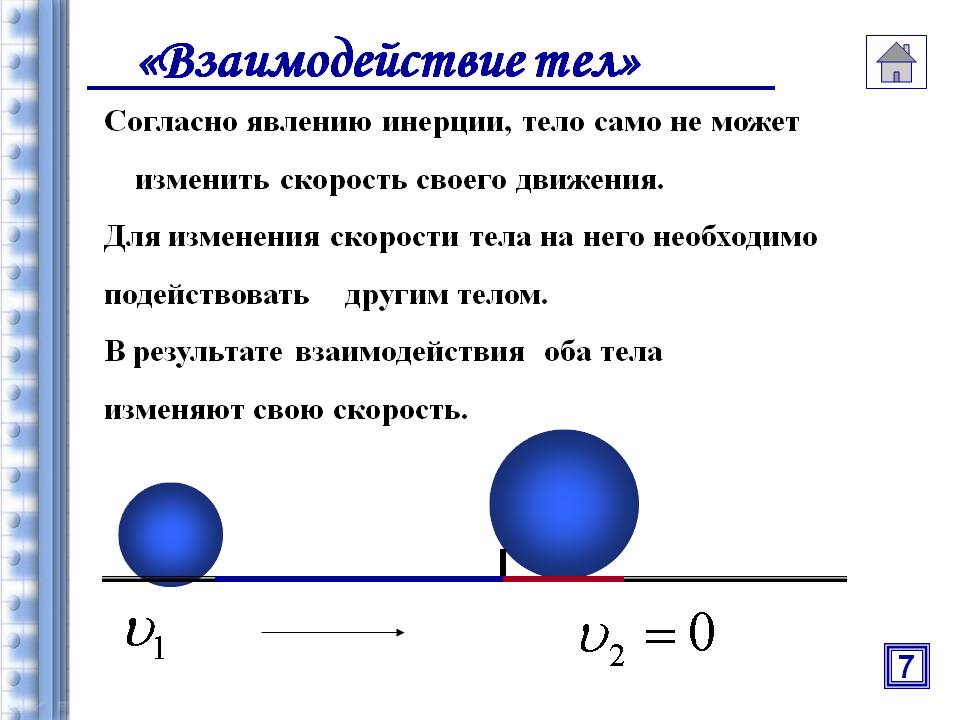 1
5
7
9
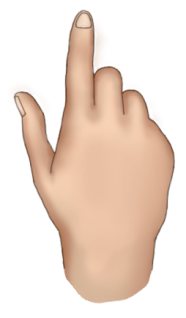 3
Взаимодействие тел
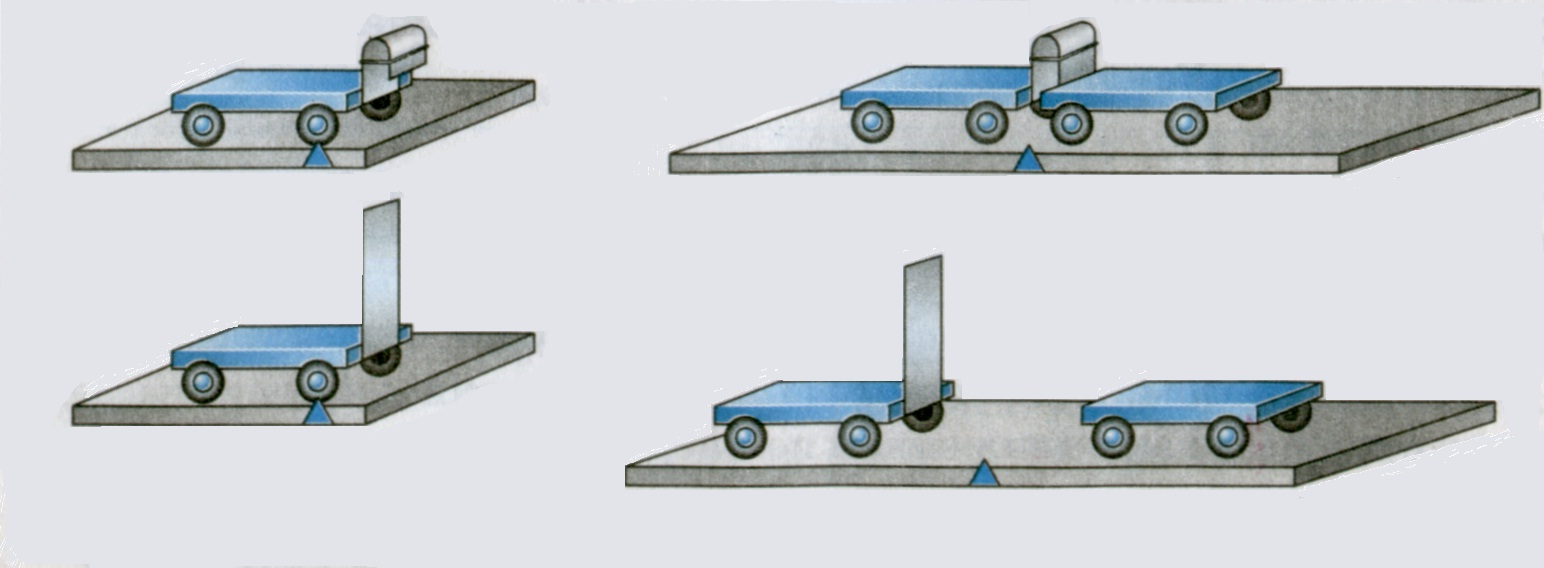 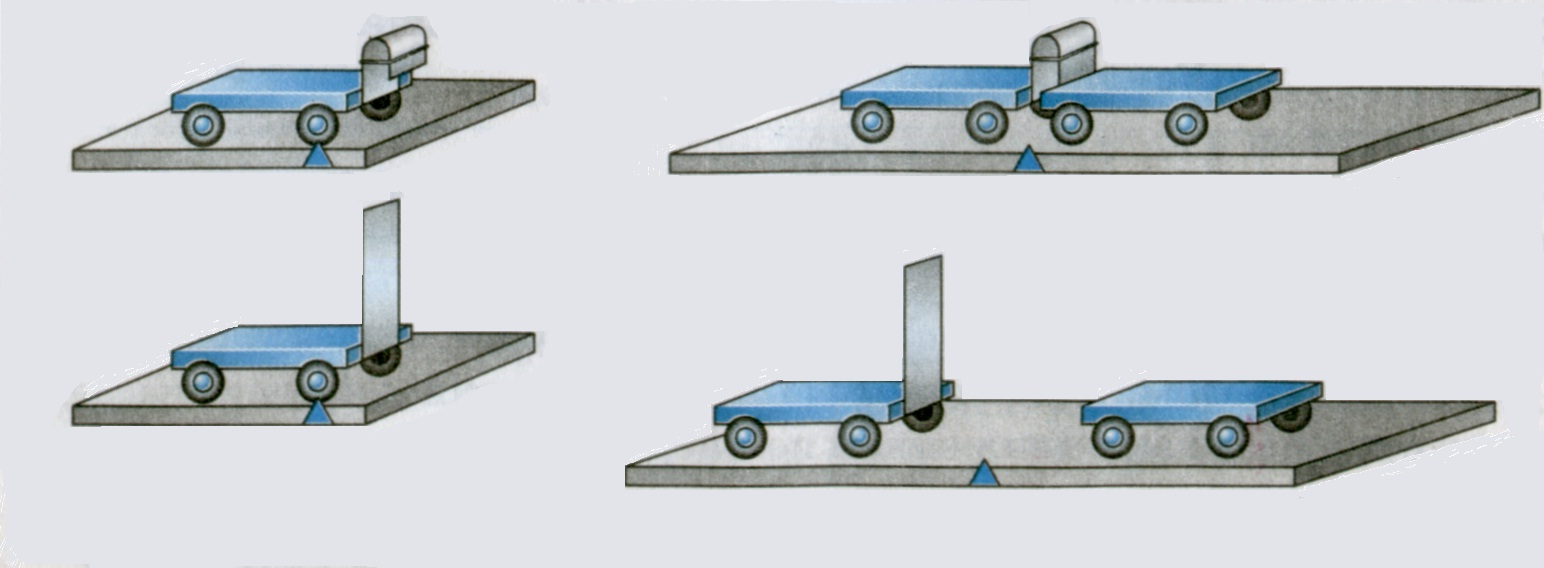 Тележки действуют друг на друга, т. е. они взаимодействуют.
Действие одного тела на другое не может быть односторонним, оба тела действуют друг на друга, т. е. взаимодействуют.
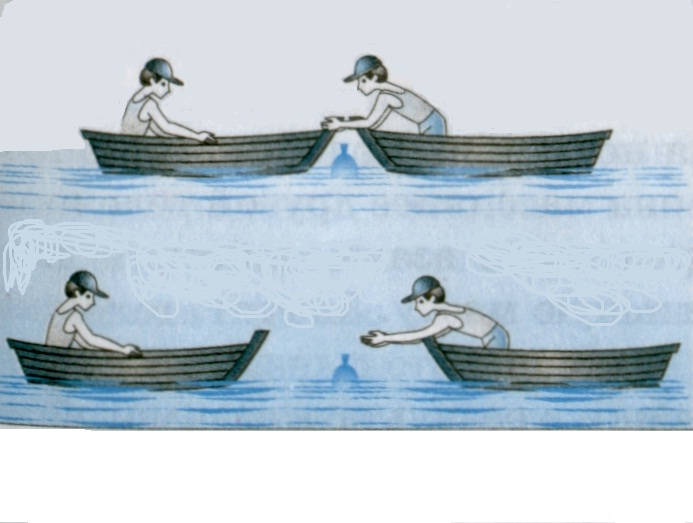 В  результате взаимодействия оба тела могут изменить свою скорость.
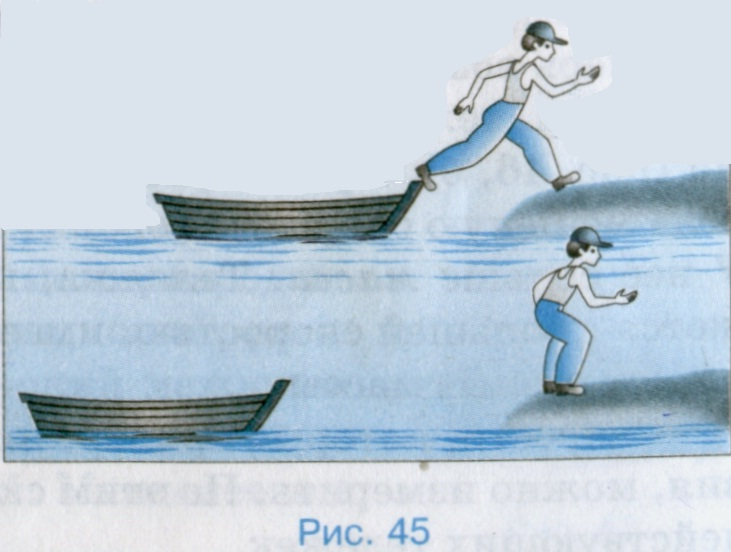 В  результате взаимодействия оба тела могут изменить свою скорость.
При взаимодействии оба тела меняют свою скорость
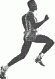 Человек прыгнул с лодки, значит, он приобрел скорость. Но лодка тоже изменила свою скорость – она отплыла назад.
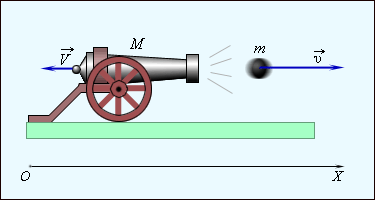 При стрельбе из пушки и пушка, и снаряд приобретают скорости: снаряд летит вперед, пушка откатывается назад.
Масса тела
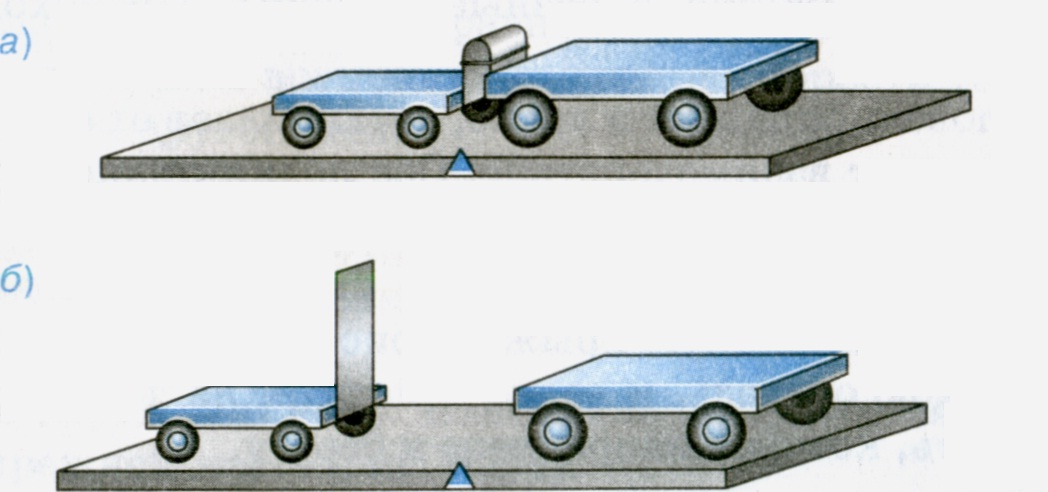 Про тело, которое после взаимодействия приобрело меньшую скорость, говорят, что оно массивнее другого тела. У него больше масса, и оно более инертно.
1                          2
1           2
Тележки приобрели одинаковую скорость  массы тележек одинаковые.
1                          2
1           2
Правая  тележка 2 после взаимодействия приобрела меньшую скорость. 
У нее больше масса, более инертна.
Инертность - свойство тел
 по-разному менять свою скорость при взаимодействии.
Масса тела — это физическая величина, которая характеризует его инертность.
Следует знать, что любое тело: Земля, человек, книга и т. д. — обладают массой.
т-масса тела
За единицу массы в СИ принят килограмм 
(1 кг).
Килограмм — это масса эталона. Эталон изготовлен из сплава двух металлов: платины и иридия.

 Международный эталон килограмма хранится в г. Севре (близ Парижа)
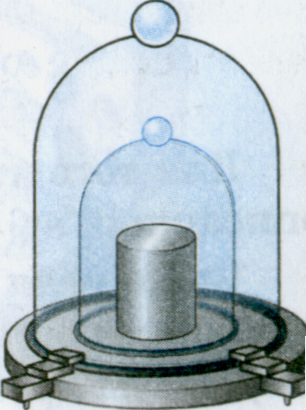 Эталон массы
Эталон массы имеет форму цилиндра высотой примерно 39 мм.

	С эталона изготовлены копии: в России хранится копия №12, в США – № 20.
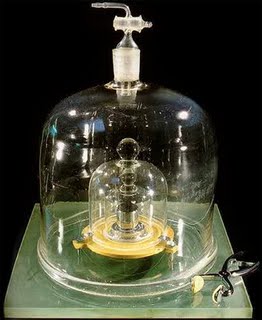 А знаете ли вы, что…
... инертность железнодорожных составов столь велика, что время торможения поезда достигает 1–2 минут. За это время поезд, проедет около 1–2 км!
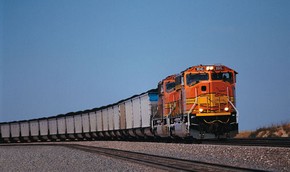 1). Если при взаимодействии скорости тел меняются одинаково, то массы тел равны.
если                            то


2). Отношение масс = обратному отношению скоростей, если первоначально тела покоились:
Измерение массы
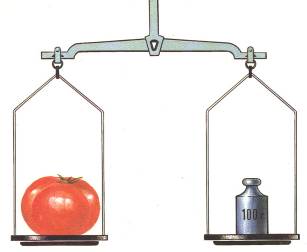 Методом взаимодействия или взвешиванием на весах
Опыт №1
Шарики одинаковые и скорости их при взаимодействии тоже одинаковые (сравниваем по расстояниям, которые пролетели шарики).
Как вы думаете, изменятся ли скорости шариков, если один пластмассовый шарик поменять на стальной? Как?
-4              -3                -2                -1               0               1               2               3              4
Опыт №2
Шарики разные и скорости их при взаимодействии тоже разные, причем скорость металлического шарика меньше скорости пластмассового шарика.
-4            -3              -2              -1             0             1             2             3            4
Попробуй решить:
Мини-тест
1. Как соотносятся массы тележек, если после пережигания нити, удерживающей легкую пружину, они начали двигаться со скоростями, указанными на рисунке?
1           2
1                                       2
а) масса первой тележки в 2 раза больше массы второй тележкиб) масса первой тележки в 2 раза меньше массы второй тележкив) массы тележек одинаковы
Ответ: б
Мини-тест
2. Как соотносятся массы тележек, если после пережигания нити, удерживающей легкую пружину, они начали двигаться со скоростями, указанными на рисунке?
1           2
1                                       2
а) масса первой тележки в 2 раза больше массы второй тележкиб) масса первой тележки в 2 раза меньше массы второй тележкив) массы тележек одинаковы
Ответ: в
Попробуй решить:
Перевести в СИ
13,2 т
457 г
560 мг
400г250 мг
Задача 3. Из пушки вылетает снаряд массой 52 кг. После выстрела пушка, масса которой составляет 0,5 т, откатилась назад со скоростью 14 км/ч. С какой скоростью из пушки вылетел снаряд?
Дано:
СИ
500 кг
3,89 м/с
Решение: